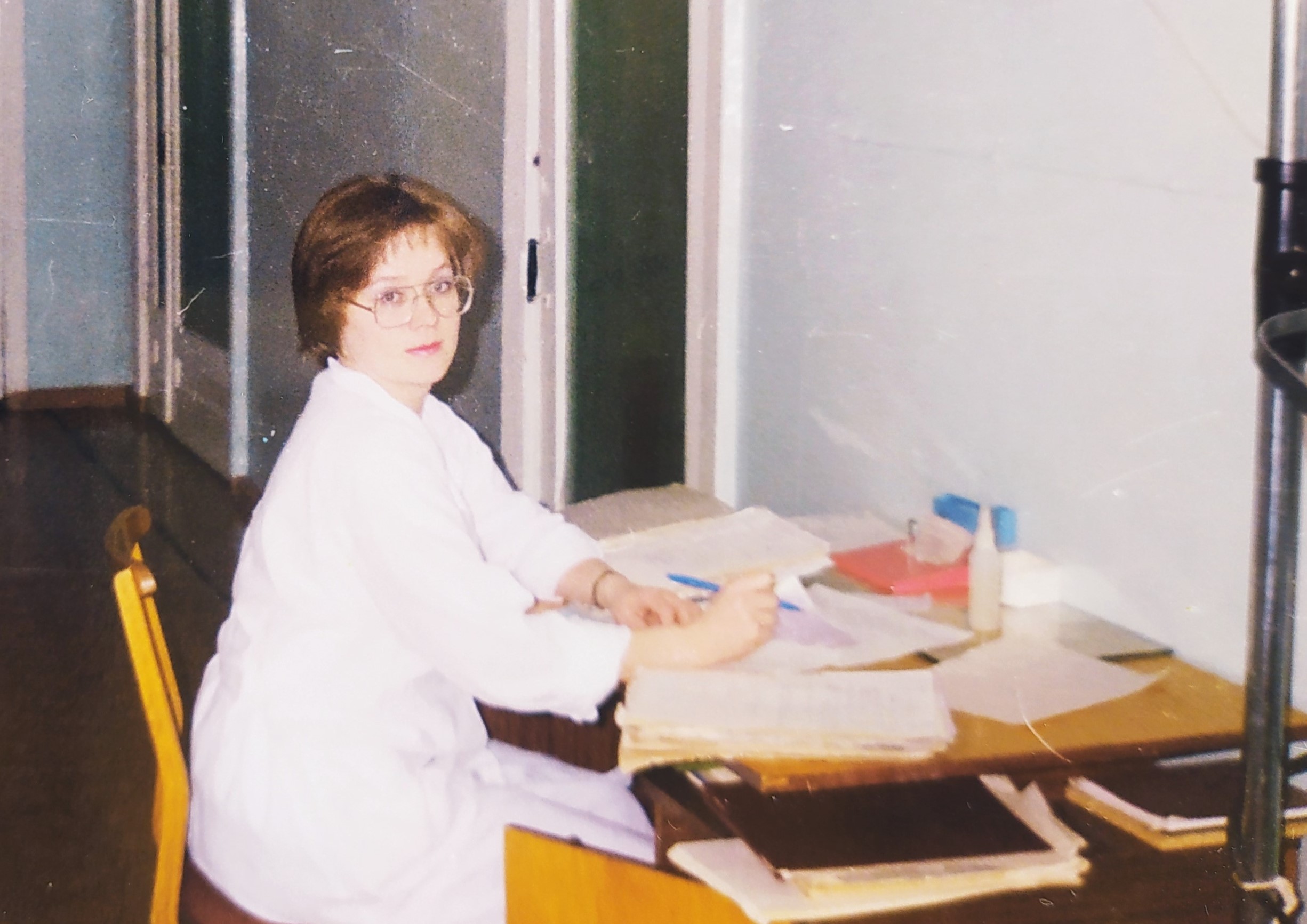 Sestra pamětnice
Vlasová-Děmčenko Olga Stěpanovna
3. LF UK VŠEOBECNÉ OŠETŘOVATELSTVÍ
ELENA MANUILI, 1. ROČNÍK
Cca rok 1978Olze kolem 16 let
Studium na zdravotnickém učilišti ve městě Glazov, Udmurtská republika, Sovětský Svaz
Olga a její spolužáci na letní brigádě - sklízení na polích
Město Kišiněv, Moldavsko
Diplom zdravotnického učiliště se specializací zdravotní sestry v dětských zařízeních.
Statní zkoušky a známky uvedené v diplomu: vnitřní nemoci (1), chirurgické nemoci (2), dětské nemoci (2), porodenství a gynekologie (1). Další předměty, které se na školé vyučovali, jsou to anatomie, vnitřní nemoci, hygiena, infekční nemoci, psychologické nemoci, ošetřovatelství, fyziologie, fyzioterapie, praktika; a všeobecné školní předměty jako ruský jazyk a matematika.
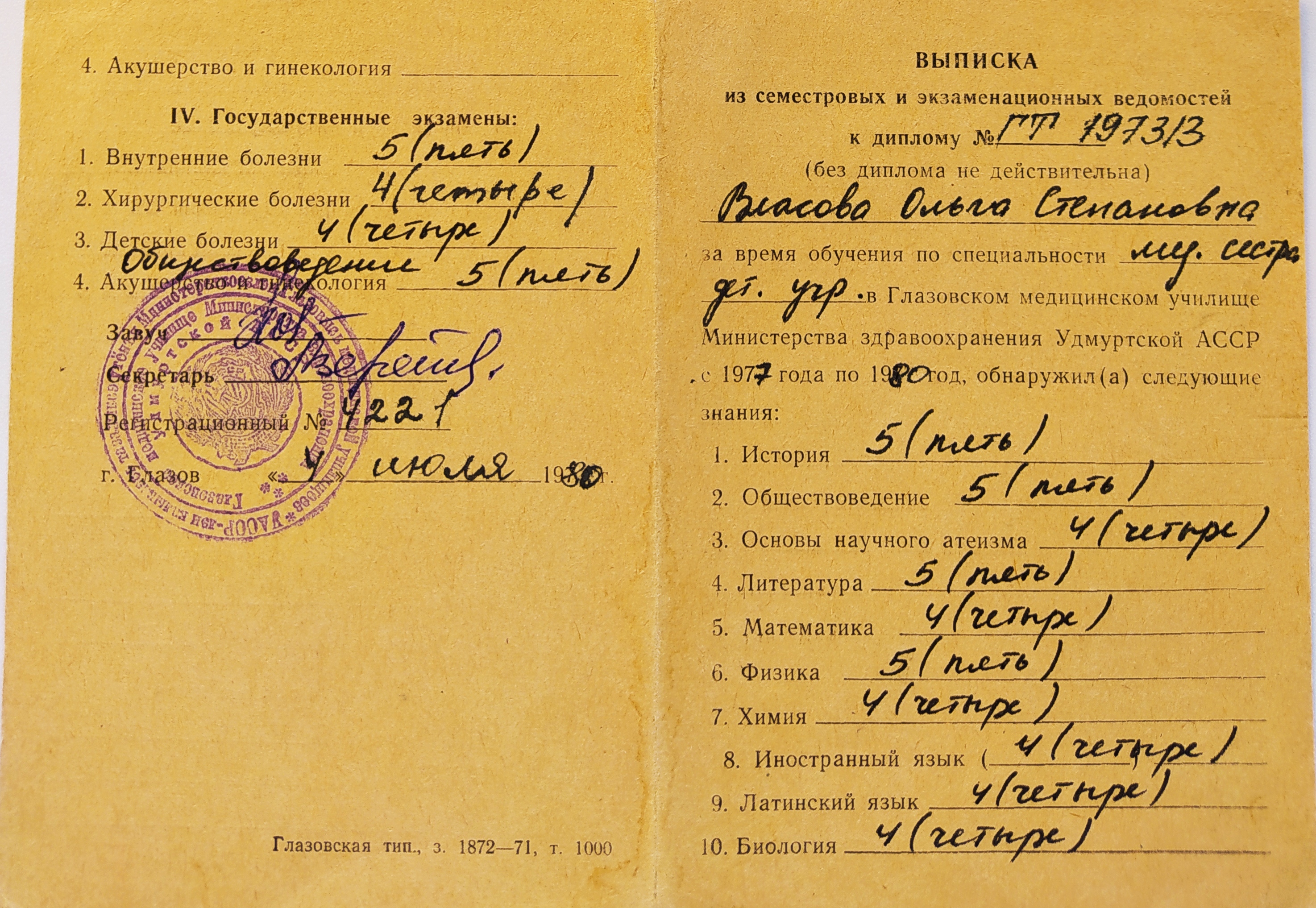 Práce na terapeutickém oddělení
Cca rok 1982
Během práce zdravotní sestry několikrát vyzkoušela nastoupit na lékařskou fakultu. Vždy chtěla studovat dále jako lékařka, ale brzy si uvědomila, že se jí její profese líbí.
Cca rok 1985
Medicínská akademie
V roce 2000 začaly reformy ošetřovatelství. Jednou z těchto reforem byl vznik předpokladu získání vysokoškolského vzdělání v jejích pracovní sféře, vzdělání, které dříve neexistovalo. 

Olga Stěpanovna nastoupila na tento obor v roce 2002, jelikož přítomnost tohoto vzdělání byla novou povinností pro její novou pozici hlavní sestry.
Cca rok 2002
Medicínská akademie
rok 2007, Krasnojarsk
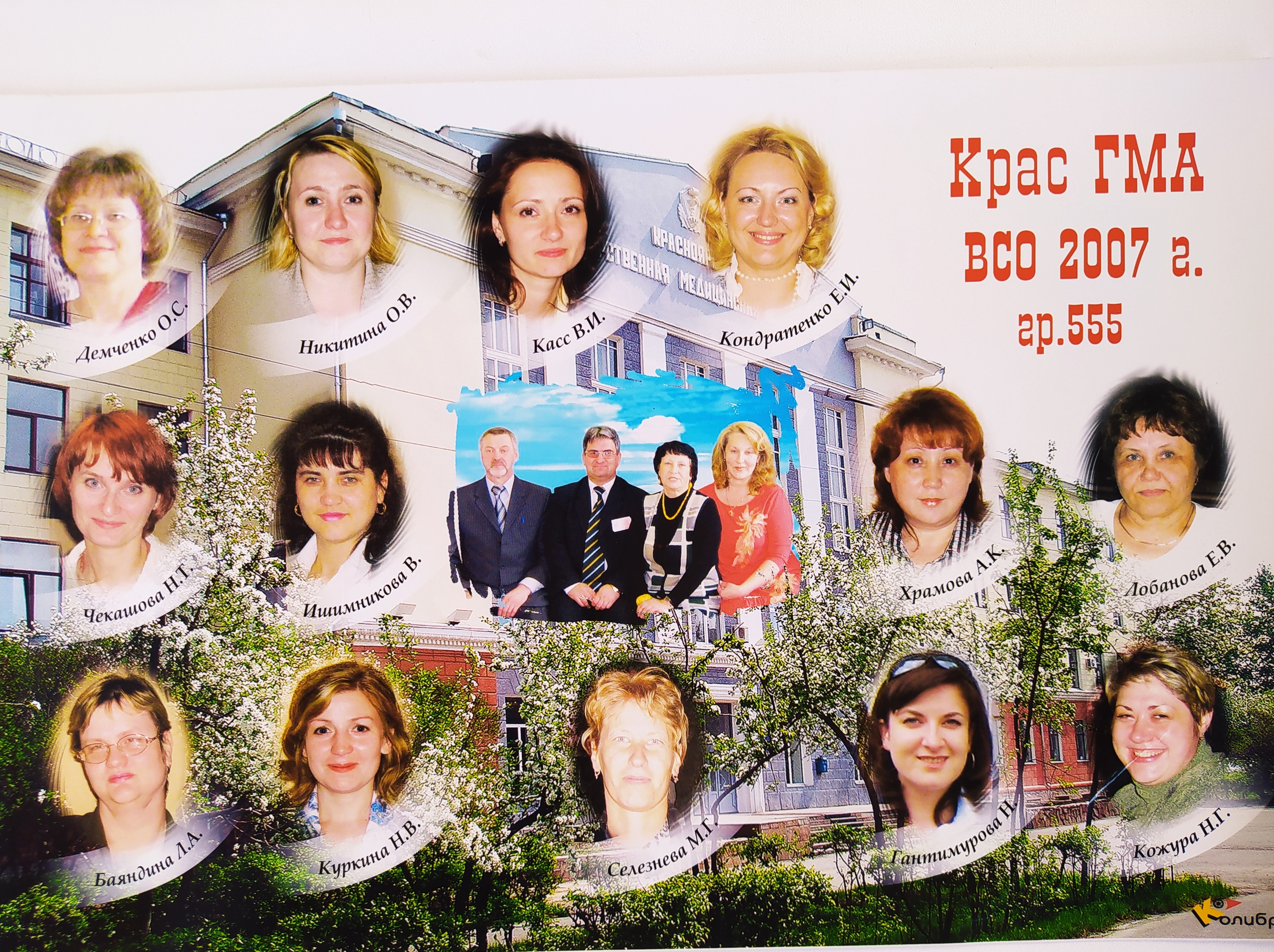 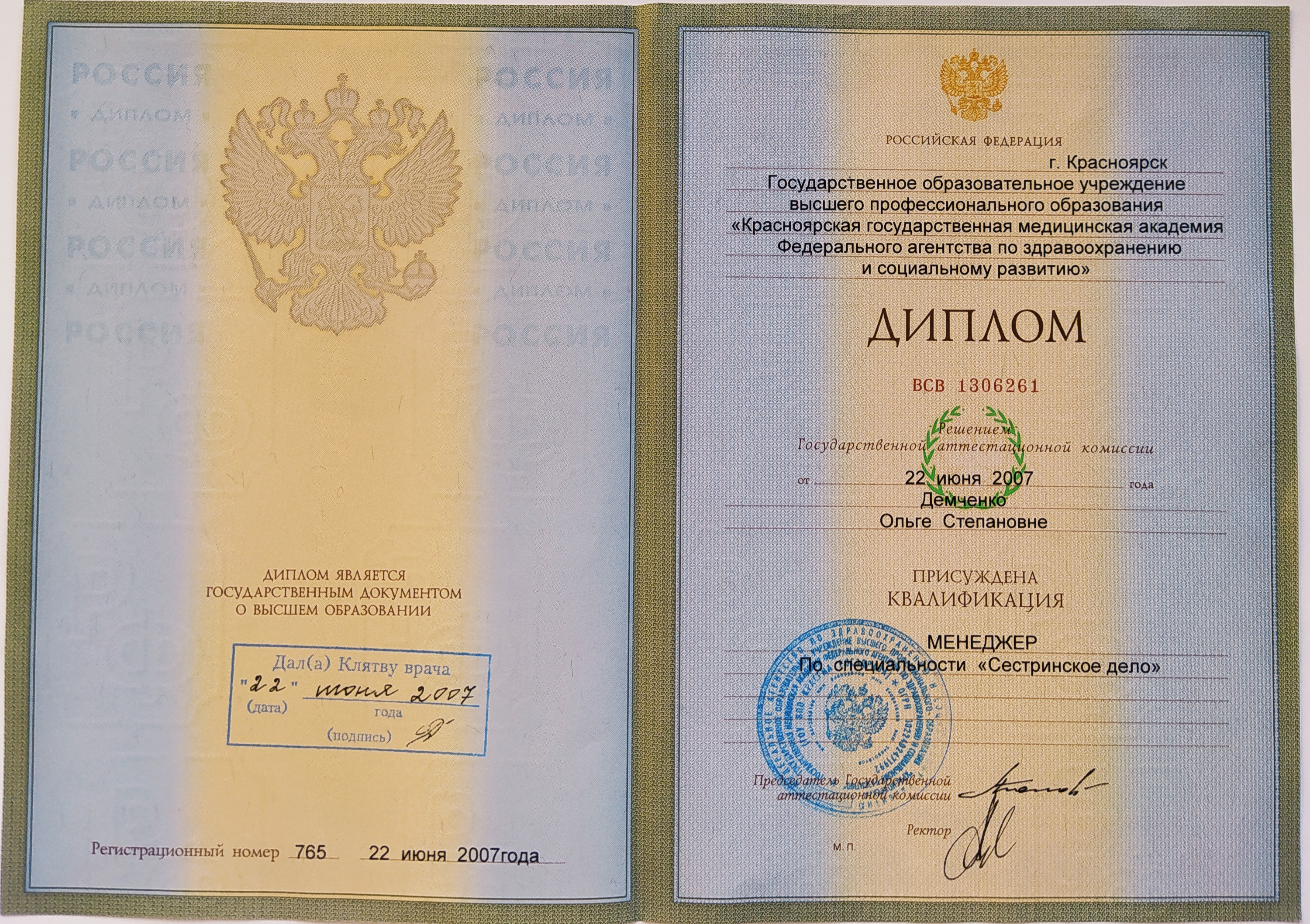 Diplom Vysoké školy
Olga Stěpanovna jako hlavní sestra
podřízené sestry ji respektovaly a často žádaly o radu. Když se Olga Stěpanovna rozhodla odejít, byla podporována, i když všichni byli velmi smutní.
Poděkování pro sestru Olgu Stěpanovnu – listina a článek z novin od rady sester nemocnice, kde Olga Stěpanovna byla na pozici hlavní sestry
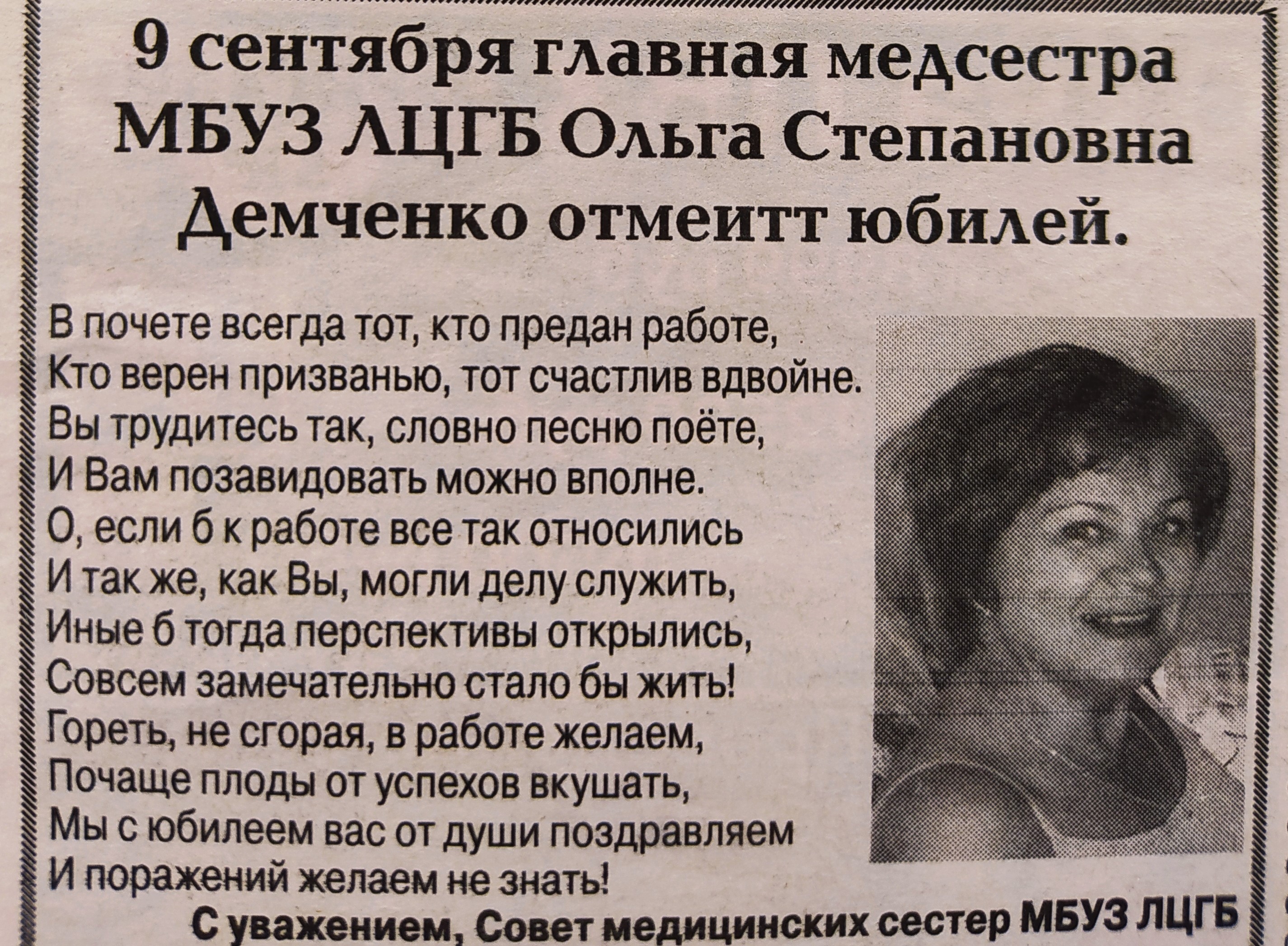 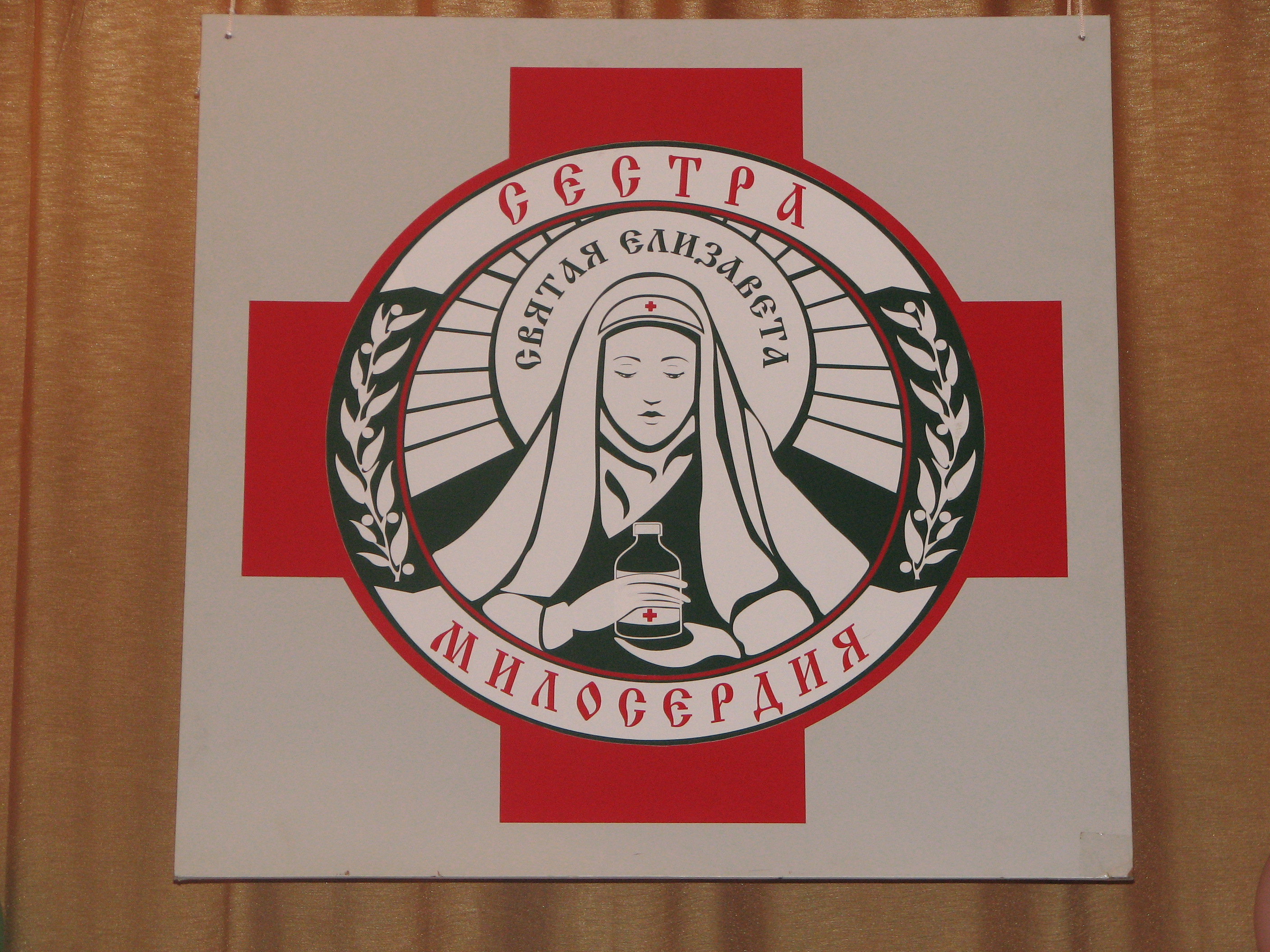 Děkuji za pozornost
Sestra pamětnice